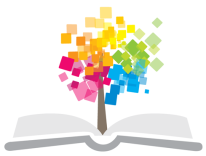 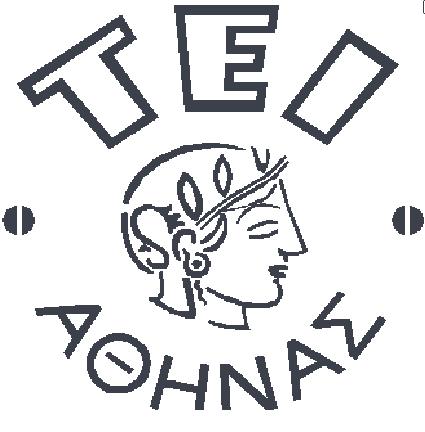 Ανοικτά Ακαδημαϊκά Μαθήματα στο ΤΕΙ Αθήνας
Αναπτυξιακή Ψυχοπαθολογία
Ενότητα 8: Διαταραχές της διάθεσης
Δρ. Ευθύμιος Κάκουρος
Τμήμα Προσχολικής Αγωγής
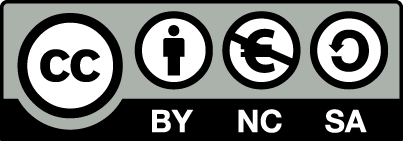 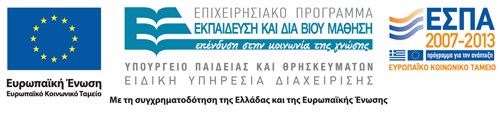 Εισαγωγικά 1/2
Η μελαγχολική ή ευερέθιστη διάθεση μπορεί να εμφανιστεί σε κάθε άνθρωπο ως αποτέλεσμα κάποιου δυσάρεστου και αγχογόνου γεγονότος.
 Η κλινική κατάθλιψη χαρακτηρίζεται από παρατεταμένη διάρκεια και αυξημένη ένταση αυτών των συναισθημάτων, τα οποία παρεμποδίζουν τη λειτουργικότητα του ατόμου.
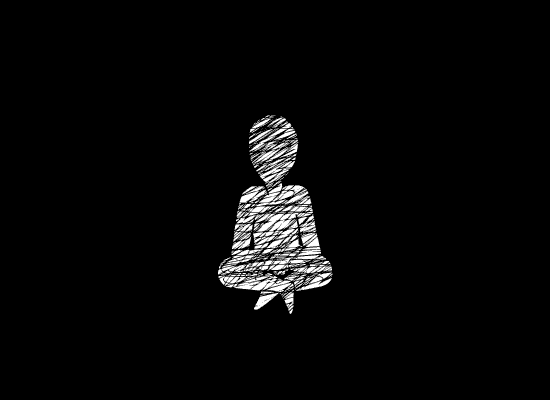 1
“Depression (Gif)”, από Pwneropwnage διαθέσιμο με άδεια CC BY-NC-ND 3.0
Εισαγωγικά 2/2
Στην ψυχοπαθολογία των ενηλίκων, οι διαταραχές της διάθεσης αναφέρονται σε ένα ευρύ φάσμα διαταραχών, μεταξύ των οποίων συμπεριλαμβάνονται η κατάθλιψη, η δυσθυμική διαταραχή, και η διπολική διαταραχή (μανιοκατάθλιψη).
 Η πλειονότητα όμως των ερευνητικών δεδομένων στο χώρο της αναπτυξιακής ψυχοπαθολογίας, αναφέρεται απλά στην κατάθλιψη.
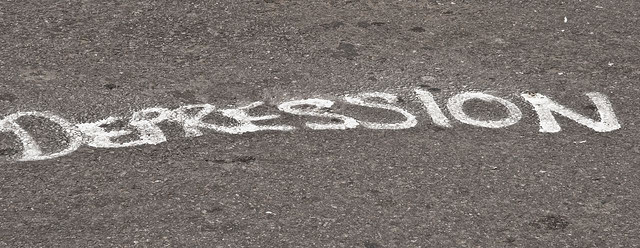 2
“Depression (Gif)”, από  .stocker διαθέσιμο με άδεια CC BY-NC 2.0
Η κατάθλιψη στα παιδιά
Η αποδοχή της κατάθλιψης από τους ειδικούς ως πρόβλημα που μπορεί να απασχολεί τα παιδιά και τους εφήβους έγινε τα τελευταία είκοσι περίπου χρόνια.
Ωστόσο η κατάθλιψη φαίνεται να είναι μία διαταραχή με πολύ σοβαρές επιπτώσεις στη λειτουργικότητα των παιδιών και των εφήβων, η οποία επηρεάζει σε σημαντικό βαθμό την ανάπτυξη.
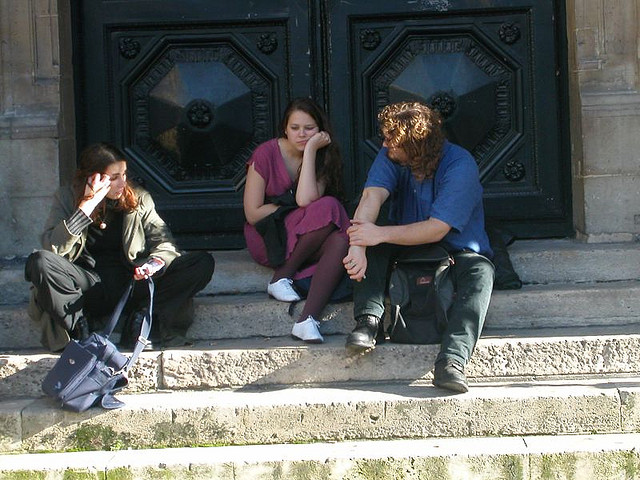 “The Great Depression”, από  AmitLev διαθέσιμο με άδεια CC BY-NC 2.0
3
Τα βασικά χαρακτηριστικά της κατάθλιψης στα παιδιά
Τα βασικά χαρακτηριστικά της κατάθλιψης είναι η παρατεταμένη μελαγχολική διάθεση, και η απώλεια του ενδιαφέροντος και της ευχαρίστησης σχεδόν για όλες τις δραστηριότητες.
Στο 80% των παιδιών και εφήβων με τη διάγνωση της κατάθλιψης αναφέρεται επίσης ως βασικό χαρακτηριστικό η ευερέθιστη διάθεση.
4
Τομείς στους οποίους επηρεάζει τα παιδιά η κατάθλιψη 1/4
Διάθεση
Τα παιδιά με κατάθλιψη βιώνουν συχνά έντονα και παρατεταμένα συναισθήματα θλίψης, ενοχής, ντροπής και υπερευαισθησίας στην κριτική.
Συμπεριφορά
Τα παιδιά με κατάθλιψη μπορεί να παρουσιάσουν αυξημένη κινητική δραστηριότητα και διέγερση ή αντίθετα υποτονική διάθεση και, ορισμένες φορές, υπερβολικό κλάμα. Η υποτονική διάθεση συνοδεύεται συχνά από μείωση των κοινωνικών επαφών.
5
Τομείς στους οποίους επηρεάζει τα παιδιά η κατάθλιψη 2/4
Αντιλήψεις
Η κατάθλιψη στα παιδιά και στους εφήβους μπορεί να οδηγήσει στη μείωση της αυτοεκτίμησης και σε συναισθήματα προσωπικής αναξιότητας. Αυτά τα παιδιά αρχίζουν να πιστεύουν ότι δεν είναι ικανά για τίποτα και ότι είναι καταδικασμένα να αποτύχουν σε όλα αυτά με τα οποία μπορεί να ασχοληθούν.
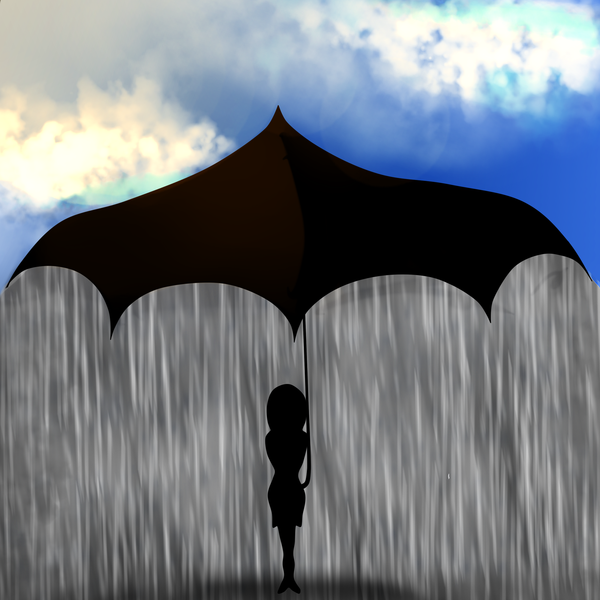 “Depression”, από sensum διαθέσιμο με άδεια CC BY-NC-ND 3.0
6
Τομείς στους οποίους επηρεάζει τα παιδιά η κατάθλιψη 3/4
Σκέψη
Τα παιδιά και οι έφηβοι με κατάθλιψη συχνά ασκούν έντονη αυτοκριτική. Οι σκέψεις τους είναι συνήθως αρνητικές και απαισιόδοξες, ιδιαίτερα σε ότι αφορά το μέλλον.
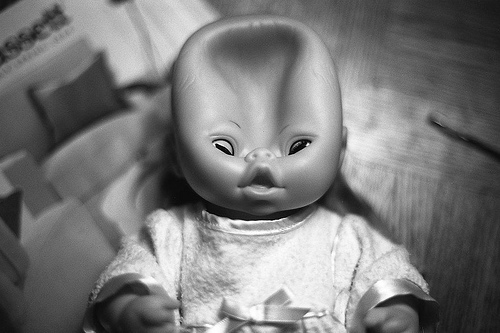 “depression”, από t. Magnum διαθέσιμο με άδεια CC BY-NC 2.0
Επίσης τα παιδιά αυτά αντιμετωπίζουν συχνά δυσκολίες στη συγκέντρωση της προσοχής και στη λήψη αποφάσεων ενώ συχνά κατηγορούν τον εαυτό τους για τα πάντα.
7
Τομείς στους οποίους επηρεάζει τα παιδιά η κατάθλιψη 4/4
Βιολογικές αλλαγές
Οι διαταραχές στον ύπνο και στη διατροφή, οι οποίες συχνά συνοδεύουν την καταθλιπτική διάθεση, ενδέχεται να οδηγήσουν σε απώλεια βάρους και στην εμφάνιση αισθημάτων σωματικής κόπωσης. Επίσης πολλές φορές τα παιδιά και οι έφηβοι με κατάθλιψη παρουσιάζουν σωματικά συμπτώματα όπως πονοκεφάλους, ναυτία και πόνους στο στομάχι.
8
Επιδημιολογία 1/2
Η κατάθλιψη εμφανίζεται σε ποσοστό μικρότερο του 1% σε παιδιά προσχολικής ηλικίας, αυξάνεται στο 2-3% στα παιδιά σχολικής ηλικίας ενώ κυμαίνεται μεταξύ 3-8% στους εφήβους. (Brent et al., 1996)
Μέχρι την εφηβεία, δεν παρατηρούνται διαφορές στη συχνότητα εμφάνισης της κατάθλιψης ανάμεσα στα δύο φύλα. 
Από την ηλικία των 12 ετών όμως παρατηρείται μία σημαντική αύξηση τόσο στη συχνότητα όσο και στη σοβαρότητα των συμπτωμάτων της κατάθλιψης στα κορίτσια σε σχέση με τα αγόρια. (Compas et al., 1997)
9
Επιδημιολογία 2/2
Μέχρι την ηλικία των 16 ετών, ο αριθμός των κοριτσιών που λαμβάνουν τη διάγνωση της κατάθλιψης είναι διπλάσιος από τον αντίστοιχο αριθμό των αγοριών. (Hankin et al., 1998)
Τις τελευταίες δεκαετίες παρατηρείται μία αύξηση στη συχνότητα εμφάνισης της κατάθλιψης σε συνδυασμό με μείωση του μέσου όρου ηλικίας πρώτης εμφάνισης της διαταραχής. (Cross-National Collaborative Group, 1992)
Ο υπερπληθυσμός των πόλεων, η διάλυση της οικογένειας, η αυξημένη χρήση ναρκωτικών ουσιών και η ανεργία αποτελούν γενεσιουργές καταστάσεις άγχους για τους νέους ανθρώπους, οι οποίοι φαίνεται να είναι πιο ευάλωτοι στην κατάθλιψη απ’ ότι παλαιότερα.
10
Τα πιθανά αίτια της κατάθλιψης 1/7
Γενετικές και βιολογικές θεωρίες 
Έχει διαπιστωθεί ότι τα παιδιά των γονέων με κάποια διαταραχή της διάθεσης έχουν δύο έως τρεις φορές περισσότερες πιθανότητες να αναπτύξουν κατάθλιψη σε σχέση με τα παιδιά γονέων χωρίς κάποια ψυχική διαταραχή. (Beardslee et al., 1993)
Επιπλέον, τα παιδιά των οποίων οι γονείς είχαν παρουσιάσει κατάθλιψη στην παιδική τους ηλικία έχουν 14 φορές περισσότερες πιθανότητες από τα παιδιά των οποίων οι γονείς δεν είχαν παρόμοιο ιστορικό να παρουσιάσουν και τα ίδια κατάθλιψη μέχρι την ηλικία των 13 ετών.
(Weissman et al., 1988)
11
Τα πιθανά αίτια της κατάθλιψης 2/7
Γενετικές και βιολογικές θεωρίες
Δεν είναι όμως σαφής ο βαθμός συμμετοχής γενετικών ή/και ψυχοκοινωνικών μηχανισμών στη μετάδοση της διαταραχής.
Η κατάθλιψη μπορεί να είναι το αποτέλεσμα των αρνητικών αλληλεπιδράσεων του παιδιού με τον καταθλιπτικό γονέα. Μπορεί επίσης να είναι το έμμεσο αποτέλεσμα της κοινωνικής απομόνωσης στην οποία αναγκάζεται πολλές φορές να ζήσει ένα παιδί του οποίου κάποιος γονέας πάσχει από κατάθλιψη.
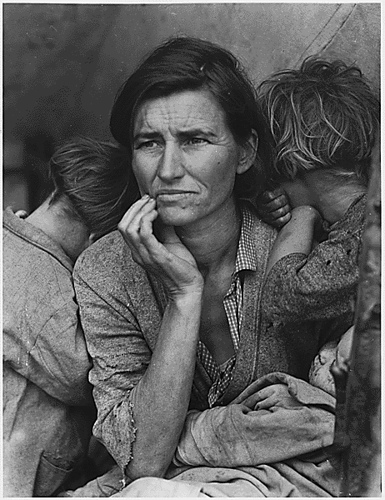 “FSA: Destitute Pea-picking Family in Depression by Dorothea Lange (NARA)”, από pingnews.comδιαθέσιμο με άδεια CC BY-NC 2.0
12
Τα πιθανά αίτια της κατάθλιψης 3/7
Γνωσιακές θεωρίες
Οι γνωσιακές θεωρίες επικεντρώνονται στο ρόλο των αρνητικών και δυσλειτουργικών αντιλήψεων για την εμφάνιση και την πορεία της κατάθλιψης. 
Η πρώτη γνωσιακή θεωρία για την κατάθλιψη προτάθηκε από τον Beck (1967), σύμφωνα με τον οποίο τα άτομα με κατάθλιψη ερμηνεύουν με λανθασμένο τρόπο τα γεγονότα της ζωής επειδή χρησιμοποιούν λανθασμένες αντιλήψεις ως ερμηνευτικά φίλτρα για την κατανόηση των γεγονότων αυτών και έτσι κάνουν αρνητικές «αυτόματες σκέψεις».
13
Τα πιθανά αίτια της κατάθλιψης 4/7
Γνωσιακές θεωρίες
Έχει διαπιστωθεί  επίσης, ότι σημαντικότερο ρόλο παίζουν οι αντιλήψεις των γονέων για τη διαμόρφωση των αντίστοιχων αντιλήψεων στα παιδιά. Αυτό υποδηλώνει η υψηλή συνάφεια ανάμεσα στις ερμηνείες που δίνουν οι γονείς για τη συμπεριφορά των παιδιών τους και στις ερμηνείες που δίνουν τα ίδια τα παιδιά για τη συμπεριφορά τους.
(Turk & Bry, 1992)
14
Τα πιθανά αίτια της κατάθλιψης 5/7
Θεωρίες διαπροσωπικών σχέσεων
Σύμφωνα με αυτή την προσέγγιση, η κατάθλιψη αποτελεί μία αντίδραση στις δυσκολίες που βιώνει το άτομο στην αλληλεπίδρασή του με το κοινωνικό περιβάλλον.
Η θεωρία του δεσμού επικεντρώθηκε επίσης στον αποχωρισμό από τους γονείς ως παράγοντα που προδιαθέτει το παιδί για την εμφάνιση της κατάθλιψης (Bowlby, 1961).
Έρευνες που έχουν πραγματοποιηθεί στις οικογένειες όπου το παιδί ή οι γονείς πάσχουν από κατάθλιψη έχουν δείξει ότι οι αλληλεπιδράσεις ανάμεσα στα μέλη αυτών των οικογενειών είναι συχνά δυσλειτουργικές.
15
Τα πιθανά αίτια της κατάθλιψης 6/7
Περιβαλλοντικές θεωρίες
Η κατάθλιψη συσχετίζεται συχνά με αρνητικά γεγονότα όπως είναι το διαζύγιο ή ο θάνατος των γονέων, οι κακές συνθήκες διαβίωσης, κάποιο σοβαρό ατύχημα ή ακόμη και η αλλαγή γειτονιάς και σχολείου (Kovacs, 1997). Αυτά τα γεγονότα μπορεί να συνδυάζονται και με άλλους παράγοντες κινδύνου, όπως η έλλειψη κοινωνικής στήριξης ή η ελλιπής γονεϊκή φροντίδα.
Η σχέση μεταξύ αρνητικών γεγονότων και κατάθλιψης δεν είναι ευθύγραμμη καθώς οι αντιδράσεις των ανθρώπων στο ίδιο αρνητικό γεγονός συχνά διαφέρουν.
16
Τα πιθανά αίτια της κατάθλιψης 7/7
Αναπτυξιακό μοντέλο
Οι πρώιμες αρνητικές εμπειρίες που μπορεί να βιώνει ένα παιδί στα πλαίσια της οικογένειάς του κωδικοποιούνται στη μνήμη του ως αρνητικά γνωστικά σχήματα με βάση τα οποία αξιολογεί τον εαυτό του ως ανάξιο, τους άλλους ως αδιάφορους απέναντί του και τις σχέσεις με τους ανθρώπους ως απρόβλεπτες και επιβλαβείς.
17
Τα συνοδά προβλήματα της κατάθλιψης 1/3
Τα παιδιά και οι έφηβοι με κατάθλιψη συνήθως αντιμετωπίζουν επιπρόσθετα προβλήματα κυρίως στους τομείς των ακαδημαϊκών επιδόσεων, των γνωστικών λειτουργιών και των κοινωνικών τους σχέσεων.
Η δυσκολία στη συγκέντρωση της προσοχής δυσχεραίνει την εκτέλεση πολύπλοκων δραστηριοτήτων, ενώ η έλλειψη κινήτρου και ενδιαφέροντος μειώνει την προσπάθεια που καταβάλλουν τα παιδιά κατά τη μελέτη.
Τα παιδιά αυτά συχνά παραπονιούνται ότι δεν έχουν φίλους και ότι δεν είναι αγαπητά και αποδεκτά στις παρέες των συνομηλίκων τους.
18
Τα συνοδά προβλήματα της κατάθλιψης 2/3
Η τάση για κοινωνική απομόνωση εμφανίζεται στο 75-95% των παιδιών και εφήβων με κατάθλιψη και μειώνει σημαντικά την αλληλεπίδρασή τους με συνομηλίκους. (Goodyer & Cooper, 1993)
Σύμφωνα με ερευνητικά δεδομένα, στο 40-70% των παιδιών και εφήβων με κατάθλιψη συνυπάρχει τουλάχιστον ακόμη μία διαταραχή.
(Cicchetti & Toth, 1998)
19
Τα συνοδά προβλήματα της κατάθλιψης 3/3
Τα υψηλότερα ποσοστά συννοσηρότητας διαπιστώνονται ανάμεσα στην κατάθλιψη και τις  διαταραχές άγχους σε ποσοστό 60-70%.
Τα πολύ υψηλά ποσοστά συνύπαρξης των παραπάνω διαταραχών οδήγησε ορισμένους ερευνητές στη σκέψη ότι οι διαταραχές άγχους και η κατάθλιψη δεν αποτελούν ξεχωριστές διαταραχές αλλά συναποτελούν την ίδια διαταραχή.
(Kovacs, 1990)
20
Η θεραπευτική αντιμετώπιση της κατάθλιψης 1/3
Η κατάθλιψη, λόγω της φύσης της, δεν γίνεται εύκολα αντιληπτή στα παιδιά και στους εφήβους. Γι αυτό είναι λίγα τα παιδιά με κατάθλιψη τα οποία εντάσσονται σε κάποιο πρόγραμμα θεραπευτικής αντιμετώπισης.
Σε έρευνα που πραγματοποιήθηκε με κοινοτικό δείγμα εφήβων 14-18 ετών μόνο το 20-30% από αυτούς συμμετείχαν σε κάποιο θεραπευτικό πρόγραμμα.
(Lewinsohn et al., 1991)
21
Η θεραπευτική αντιμετώπιση της κατάθλιψηςΓνωσιακή προσέγγιση του Aaron Beck
Ο Beck τη δεκαετία του 1960 ανέπτυξε τη γνωσιακή θεωρία καθώς και τεχνικές γνωσιακής θεραπείας για την αντιμετώπιση της κατάθλιψης και των διαταραχών άγχους.
Εργάστηκε ως καθηγητής στο πανεπιστήμιο της Pennsylvania και το 1994 μαζί με την κόρη του Judith ίδρυσε το Beck Institute for Cognitive Behavior Therapy.
22
Γνωσιακή προσέγγιση του Aaron Beck 1/3
Ο Beck μέσα από την επαγγελματική του εμπειρία διαπίστωσε ότι τα άτομα με κατάθλιψη κυριαρχούνται από αυτόματες σκέψεις  των οποίων το περιεχόμενο αφορά αρνητικές ιδέες:
για τον εαυτό τους,
για τον κόσμο γύρω τους,
για το μέλλον τους.
Το άτομο που διακατέχεται από την παραπάνω τάση αξιολογεί τις διαταραγμένες του αυτές πεποιθήσεις ως έγκυρες και έτσι αυτές επηρεάζουν ανάλογα τη συμπεριφορά του.
23
Γνωσιακή προσέγγιση του Aaron Beck 2/3
Αυτός ο εσφαλμένος τρόπος σκέψης οδηγεί το άτομο να υποτιμά τον εαυτό του, την αγάπη ή επιδοκιμασία που του δίνουν ή του έδωσαν, τα επιτεύγματά του ή το τι του επιφυλάσσει το μέλλον - η γνωστική τριάδα  το οδηγεί σε λάθος συμπεράσματα εξαιτίας των σιωπηλών υποθέσεων (π.χ. "Αν δεν κερδίσω την αγάπη του, ……. Τότε σίγουρα δεν αξίζω", "Αν συμβεί κάτι κακό , είναι εξαιτίας μου" κ.ο.κ.) το οδηγεί σε σφάλματα λογικής.
24
Γνωσιακή προσέγγιση του Aaron Beck 3/3
Ο Beck βοηθούσε τους ασθενείς του να αναγνωρίσουν και να αξιολογήσουν αυτές τις σκέψεις  προκειμένου να διαπιστώσουν στη συνέχεια πως με αυτό τον τρόπο έμπαιναν στη διαδικασία να υιοθετήσουν ρεαλιστικές σκέψεις. Το γεγονός αυτό έκανε τους ασθενείς του να νοιώσουν συναισθηματικά καλύτερα και η συμπεριφορά τους γινόταν περισσότερο λειτουργική. 
Επειδή οι πυρηνικές πεποιθήσεις των ατόμων αυτών διαμορφώνονται μέσα από μια μακρόχρονη διαδικασία αυτά τείνουν να τις εκλαμβάνουν ως δεδομένες και αληθείς.
Στόχος ουσιαστικά της θεραπείας είναι η εκπαίδευση αυτών των ατόμων προκειμένου να κατανοούν τις διαταραγμένες τους αντιλήψεις ώστε να επιχειρήσουν να τις τροποποιήσουν.
25
Η θεραπευτική αντιμετώπιση της κατάθλιψης 2/3
Η γνωσιακή-συμπεριφορική θεραπεία είναι η μέθοδος που έχει επιδείξει τα περισσότερα βραχυπρόθεσμα και μακροπρόθεσμα αποτελέσματα καθώς έχει διαπιστωθεί ότι το 70% των παιδιών και εφήβων με κατάθλιψη ανταποκρίνονται θετικά σε αυτήν.
(Brent et al., 1997).
Στα πλαίσια αυτής της μεθόδου το παιδί μαθαίνει να εντοπίζει και να τροποποιεί τις δυσλειτουργικές του αντιλήψεις, να αξιολογεί αντικειμενικά τις προσπάθειες και τα επιτεύγματά του, να θέτει ρεαλιστικούς στόχους και να αυτοενισχύεται. 
Ταυτόχρονα, τεχνικές όπως η εκμάθηση κοινωνικών δεξιοτήτων βοηθούν το παιδί να επικοινωνεί με τους άλλους με πιο λειτουργικό τρόπο έτσι ώστε να αυξάνεται η συχνότητα των θετικών κοινωνικών αλληλεπιδράσεων. (Fine et al., 1991)
26
Η θεραπευτική αντιμετώπιση της κατάθλιψης 3/3
H φαρμακευτική αγωγή, αν και έχει παρουσιάσει πολύ καλά αποτελέσματα στην αντιμετώπιση της κατάθλιψης σε ενήλικες, έχει εξαιρετικά περιορισμένη αποτελεσματικότητα στα παιδιά.
Η αποτελεσματικότητα των φαρμακευτικών αυτών σκευασμάτων στα παιδιά δεν φαίνεται να διαφοροποιείται καθόλου από την αποτελεσματικότητα του εικονικού φαρμάκου (placebo).
(Ambrosini et al., 1993)
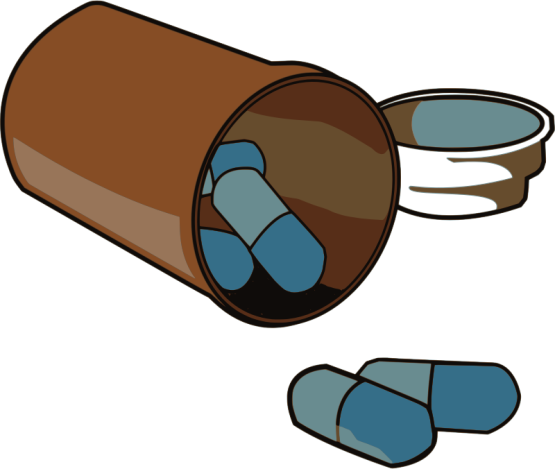 “spilled pills”, από pearish διαθέσιμο ως κοινό κτήμα
27
Τέλος Ενότητας
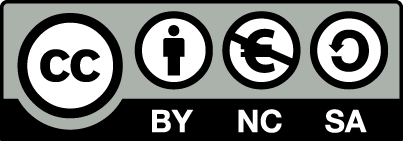 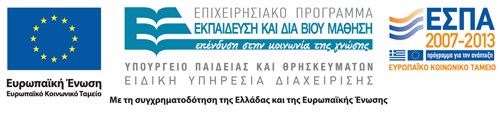 Σημειώματα
Σημείωμα Αναφοράς
Copyright Τεχνολογικό Εκπαιδευτικό Ίδρυμα Αθήνας, Ευθύμιος Κάκουρος 2014. Ευθύμιος Κάκουρος. «Αναπτυξιακή Ψυχοπαθολογία. Ενότητα 8: Διαταραχές της διάθεσης». Έκδοση: 1.0. Αθήνα 2014. Διαθέσιμο από τη δικτυακή διεύθυνση: ocp.teiath.gr.
Σημείωμα Αδειοδότησης
Το παρόν υλικό διατίθεται με τους όρους της άδειας χρήσης Creative Commons Αναφορά, Μη Εμπορική Χρήση Παρόμοια Διανομή 4.0 [1] ή μεταγενέστερη, Διεθνής Έκδοση.   Εξαιρούνται τα αυτοτελή έργα τρίτων π.χ. φωτογραφίες, διαγράμματα κ.λ.π., τα οποία εμπεριέχονται σε αυτό. Οι όροι χρήσης των έργων τρίτων επεξηγούνται στη διαφάνεια  «Επεξήγηση όρων χρήσης έργων τρίτων». 
Τα έργα για τα οποία έχει ζητηθεί και δοθεί άδεια  αναφέρονται στο «Σημείωμα  Χρήσης Έργων Τρίτων».
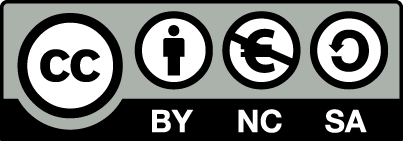 [1] http://creativecommons.org/licenses/by-nc-sa/4.0/ 
Ως Μη Εμπορική ορίζεται η χρήση:
που δεν περιλαμβάνει άμεσο ή έμμεσο οικονομικό όφελος από την χρήση του έργου, για το διανομέα του έργου και αδειοδόχο
που δεν περιλαμβάνει οικονομική συναλλαγή ως προϋπόθεση για τη χρήση ή πρόσβαση στο έργο
που δεν προσπορίζει στο διανομέα του έργου και αδειοδόχο έμμεσο οικονομικό όφελος (π.χ. διαφημίσεις) από την προβολή του έργου σε διαδικτυακό τόπο
Ο δικαιούχος μπορεί να παρέχει στον αδειοδόχο ξεχωριστή άδεια να χρησιμοποιεί το έργο για εμπορική χρήση, εφόσον αυτό του ζητηθεί.
Επεξήγηση όρων χρήσης έργων τρίτων
Δεν επιτρέπεται η επαναχρησιμοποίηση του έργου, παρά μόνο εάν ζητηθεί εκ νέου άδεια από το δημιουργό.
©
διαθέσιμο με άδεια CC-BY
Επιτρέπεται η επαναχρησιμοποίηση του έργου και η δημιουργία παραγώγων αυτού με απλή αναφορά του δημιουργού.
διαθέσιμο με άδεια CC-BY-SA
Επιτρέπεται η επαναχρησιμοποίηση του έργου με αναφορά του δημιουργού, και διάθεση του έργου ή του παράγωγου αυτού με την ίδια άδεια.
διαθέσιμο με άδεια CC-BY-ND
Επιτρέπεται η επαναχρησιμοποίηση του έργου με αναφορά του δημιουργού. 
Δεν επιτρέπεται η δημιουργία παραγώγων του έργου.
διαθέσιμο με άδεια CC-BY-NC
Επιτρέπεται η επαναχρησιμοποίηση του έργου με αναφορά του δημιουργού. 
Δεν επιτρέπεται η εμπορική χρήση του έργου.
Επιτρέπεται η επαναχρησιμοποίηση του έργου με αναφορά του δημιουργού.
και διάθεση του έργου ή του παράγωγου αυτού με την ίδια άδεια
Δεν επιτρέπεται η εμπορική χρήση του έργου.
διαθέσιμο με άδεια CC-BY-NC-SA
διαθέσιμο με άδεια CC-BY-NC-ND
Επιτρέπεται η επαναχρησιμοποίηση του έργου με αναφορά του δημιουργού.
Δεν επιτρέπεται η εμπορική χρήση του έργου και η δημιουργία παραγώγων του.
διαθέσιμο με άδεια 
CC0 Public Domain
Επιτρέπεται η επαναχρησιμοποίηση του έργου, η δημιουργία παραγώγων αυτού και η εμπορική του χρήση, χωρίς αναφορά του δημιουργού.
Επιτρέπεται η επαναχρησιμοποίηση του έργου, η δημιουργία παραγώγων αυτού και η εμπορική του χρήση, χωρίς αναφορά του δημιουργού.
διαθέσιμο ως κοινό κτήμα
χωρίς σήμανση
Συνήθως δεν επιτρέπεται η επαναχρησιμοποίηση του έργου.
32
Διατήρηση Σημειωμάτων
Οποιαδήποτε αναπαραγωγή ή διασκευή του υλικού θα πρέπει να συμπεριλαμβάνει:
το Σημείωμα Αναφοράς
το Σημείωμα Αδειοδότησης
τη δήλωση Διατήρησης Σημειωμάτων
το Σημείωμα Χρήσης Έργων Τρίτων (εφόσον υπάρχει)
μαζί με τους συνοδευόμενους υπερσυνδέσμους.
Χρηματοδότηση
Το παρόν εκπαιδευτικό υλικό έχει αναπτυχθεί στo πλαίσιo του εκπαιδευτικού έργου του διδάσκοντα.
Το έργο «Ανοικτά Ακαδημαϊκά Μαθήματα στο ΤΕΙ Αθηνών» έχει χρηματοδοτήσει μόνο την αναδιαμόρφωση του εκπαιδευτικού υλικού. 
Το έργο υλοποιείται στο πλαίσιο του Επιχειρησιακού Προγράμματος «Εκπαίδευση και Δια Βίου Μάθηση» και συγχρηματοδοτείται από την Ευρωπαϊκή Ένωση (Ευρωπαϊκό Κοινωνικό Ταμείο) και από εθνικούς πόρους.
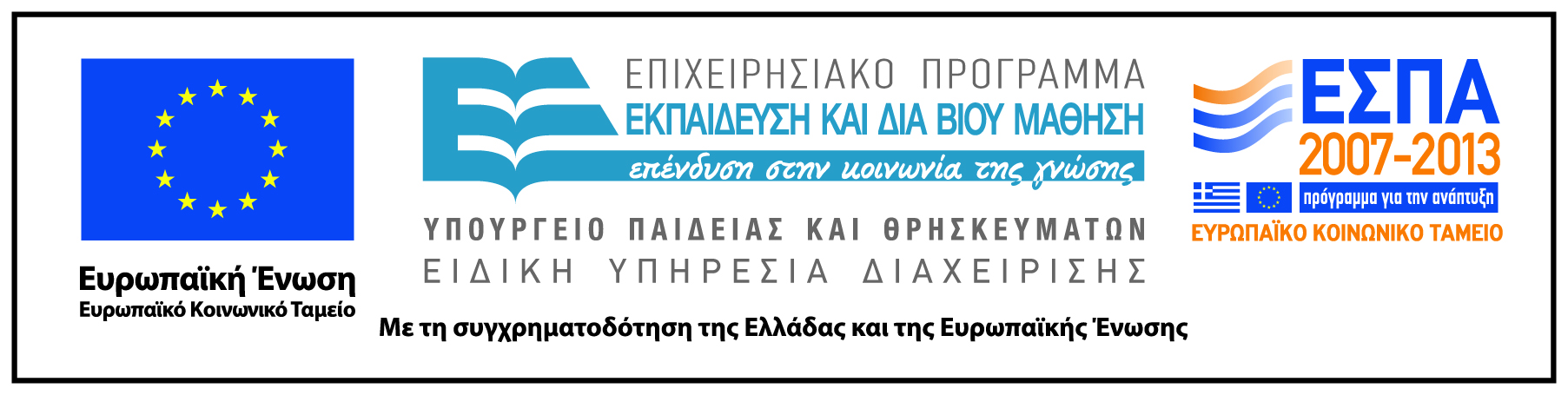